PHOSPHORUS
Dr.P.R.SAIJI
ASSOCIATE PROFESSOR
DEPT OF MATERIA MEDICA
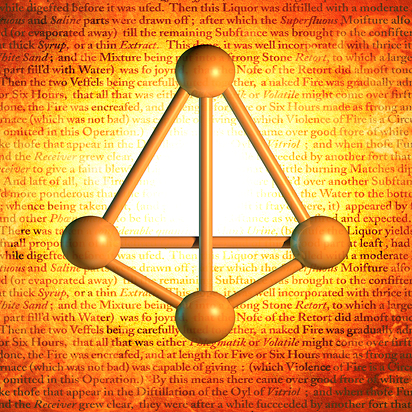 NAME – Phosphorus 
SYMBOL – P 
ATOMIC No. – 15 
ATOMIC Wt. – 30.973762 
GROUP No. – 15 
GROUP NAME – Pnictogen 
PERIOD No. – 3 
BLOCK – p -block 
STATE – solid 
COLOUR – colorless/red/silvery white 
CLAASIFICATION – Non-metallic
Burning 
Brightness 
Reactivity 
Light-giving property 
PHOSPHORUS – “Bringer or bearer of light “.
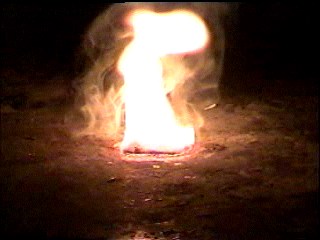 PHOS – “LIGHT” 
PHORO – “TO BRING” 
PHOSPHORUS – “ Bringer or bearer of light”
Phosphorus Cycle 
Phosphorus is the key to energy in living organisms, moves energy from ATP to another molecule. 
Phosphorus is also the glue that holds DNA together, forming the backbone of the DNA molecule. Phosphorus does the same job in RNA. 
Plants absorb phosphorous from water and soil into their tissues, tying them to organic molecules. Once taken up by plants, phosphorus is available for animals when they consume the plants. 
When plants and animals die, bacteria decomposes their bodies, releasing some of the phosphorus back into the soil. Once in the soil, phosphorous can be through streams and rivers. So the water cycle plays a key role of moving phosphorus from ecosystem to ecosystem.
HISTORY 
 – Greek phophoros was the ancient name for the planet Venus. 
Henning Brand – a German alchemist discovered in 1669 through a preparation from urine. He attempted to distill some salts by evaporating urine, & in the process produced a white material that glowed in dark and burned brilliantly. 
Since that time, phosphorescence has been used to describe substances that shine in the dark without burning. 
In 19th century 1st used in match industry. 
Poisoning – necrosis, “phossy jaw”.
APPLICATIONS 
Phosphates – sp glasses used for sodium lamps. 
Calc phos – fine china 
Sodium tripolyphosphates – laundry detergents 
Ph ac – soda beverages; mono-calcium phos – baking powder ; used to improve charecteristics of processed meat & cheese. Used in tooth-paste.. Also for preventing pipe/boiler tube corrosion. 
Organophos – plasticizers, flame retardants, pesticides, extraction agents and water treatment. 
Phosphorus is imp component of steel 
White Phosphorus – military: bombs, smoke screening, smoke bombs 
Red Phosphorus – matchbox strikers, flares, saftey matches…
Column 15 
The structure is being eroded. 
It is falling apart and its integrity cannot be preserved. 
Careful and see how much and for how long it can be preserved. 
Key words: 
Eroding 
Damaging 
corroding. 
Losing it 
Anguish 
Control. 
Phosphorus – Identity apart from what has been given. I’m not you. 
3rd ROW 
IDENTITY 
Developing and asserting his choice 
Developing and expressing his ability to do things for himself. 
Becoming conscious of self and of other people’s impression of him. 
‘I am separate, but am I?’ 
Phosphorus – has an own identity apart from what is being given. 
Na, Mg, Al, S, Cl.
Clairvoyance 
To Phosphorus, the worlds of intuition & feeling are very alive & real, & this includes the feeling that exist in other people. 
Phosphorus can pick up another’s feelings & sometimes does this without realizing it. 
Phosphorus is very likely to misinterpret emotion & wishful thinking as intuition. 
His intuitions are not reliable because they get lost in a sea of sensual impressions, emotions & imaginings.
Innocence/Heedless 
Most innocent. 
Phosphorus is open to the point of being transparent, & this gives him a childlike quality that is endearing to many & infuriating to some. 
Its both strength & weakness. 
Phosphorus is terribly optimistic….. 
Sense of fun. 
Inability to take adult conventions like modesty & propriety seriously.
FEARS 
Frightened at trifles. 
Phosphorus is vulnerable to scaremongering. 
Has poor understanding of material reality, he is not able to assess risks realistically & is liable to over-react to threatening impressions. 
Has tendency to jump to conclusions. 
Fear of impending disease. 
Exaggerate her symptoms. 
Exaggeration & emotional dramatism.
Irresponsibility &avoidance of reality 
Responsibility – requires voluntary boundary of self-discipline – mental focus – boring & strain 
Borrowing money to finance passing enthusiasm – without paying regard to his ability to repay. 
Later becomes bewildered & panicky 
Escapism – defence mechanism; unpleasant situation slip out of door…. 
Flight from reality 
Exhalation of fancy – not live in past or future, but he is noy ‘present’ – he’s in his imagination. 
Even in absence of trouble gets restless – physically or mentally.
THE SHINING STAR 
Like phosphorus, Phosphorus individual has a high metabolism & a tendency to “burn up” quickly. 
His coloring is light or reddish, & he is subject to sudden inflammations & burning. 
Phosphorus personality has much in common with its volatile physical similimum. 
It is very excitable, & tends to radiate joy & love unreservedly when it is happy. No other type can compete with a happy Phosphorus. its radiance is almost tangible. 
Sunny temperament – easy access to the kind of ecstasy that mystics strive for years to attain.
THE SHINING STAR 
Cant meditate – mind excitable, joy easily threatened. 
Mood to fluctuate with the tide of external events to a great degree than normal. 
One moment she is deliciously happy, & the next she is despairing. 
Laughing alternating with sadness – emotional see-saw. 
Bounce back enthusiastically. “Phosphorus is lightest emotionally
DESIRES COMPANY 
When alone – restless & lonely; but in compant she shines, she loves to share herself with others, & to share in their thoughts & feelings. 
Her natural joy is infectious 7 her simple ‘live for today’ philosophy is refreshing to more sober, who brighten up a little in her company. 
Open when unhappy, shares sufferings (unlike ) 
For Phosphorus a little reassurance – dispel anxieties. 
Nat or Ign
MIRTH, HILARITY Bouncy & chatty, involves service to public, have plenty of playmates to share her sense of fun. 
Eg: Nurse 
Cheerfulness, popularity – innocence & openness
Phosphorus men 
Lightness & sensitivity as the women 
Little responsible 
men are beautiful rather than handsome 
(Ign women are handsome rather than beautiful) 
The greatest male ballet dancers are usually P 
Phosphorus own self-love tend to add to rather than subtract from his beauty, unlike the pride of lyco & nux 
Phosphorus tends to be vain & self-indulgent & the difference that he does not separate himself from others in the process. 
Generally very accepting & tolerant, quick to praise another’s virtues.
SUMMARY 
Type 

Asthenic, rapidly growing; delicate, sensitive, hyperesthetic; in need of support, mentally animated. 
Rapid change “wavering”; oxygenoid constitution. 
Raavenous hunger, at night or soon after eating 
Tendency to bleeding of all types. 
Functional & organic spinal cord processes; disturbances of sexual function. 
R.S – pharyngitis; laryngitis; pulm congestion TB. 
Heart – myocarditis, accidental murmurs. 
Congestions; worse left side, worse evening.
GIT – inflammatory, easily bleeding ulcers, < warmth, thirst for ice cold water. Ravenous hunger with trasient improvement fron eating. Hges . Sago-like inclusions in stool. Degenerative liver processes. Constipation : “pipe stem” stool, like that of a dog. 
Urinary – nephritis, with hematuria. 
Sexual organs – tendency to masturbation; increased libido with impotence. 
Menses excessive; oophoritis and polypi. 
Skin – petechia, ecchymosis; patchy falling of hair
THANK YOU